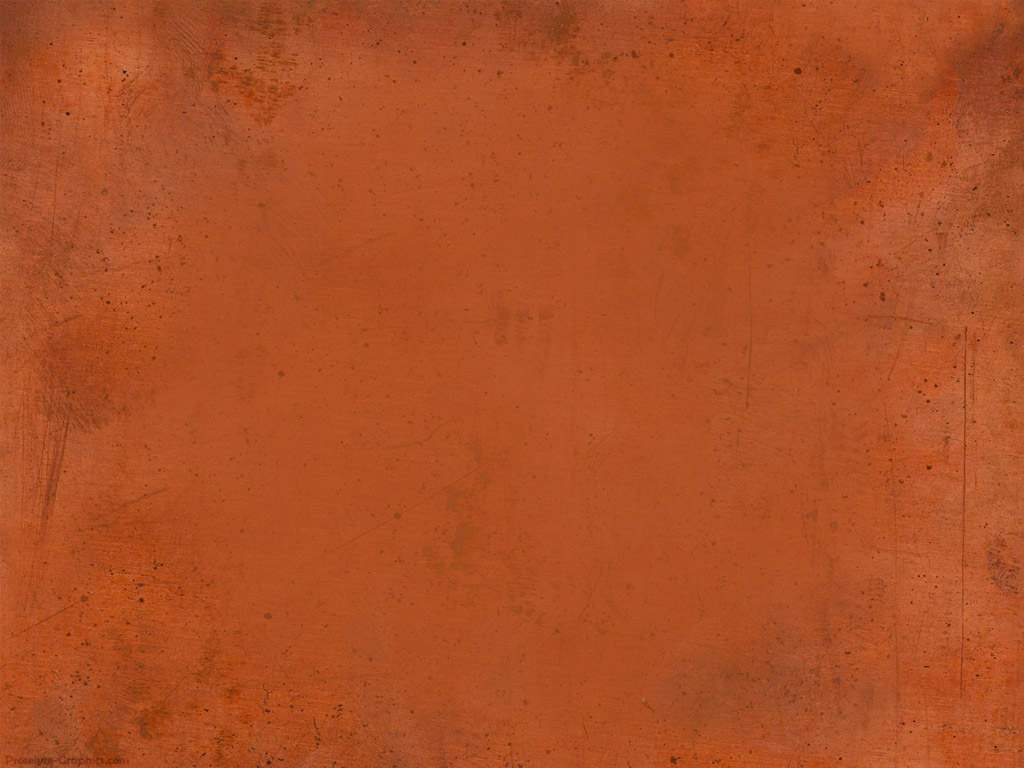 God Loves You
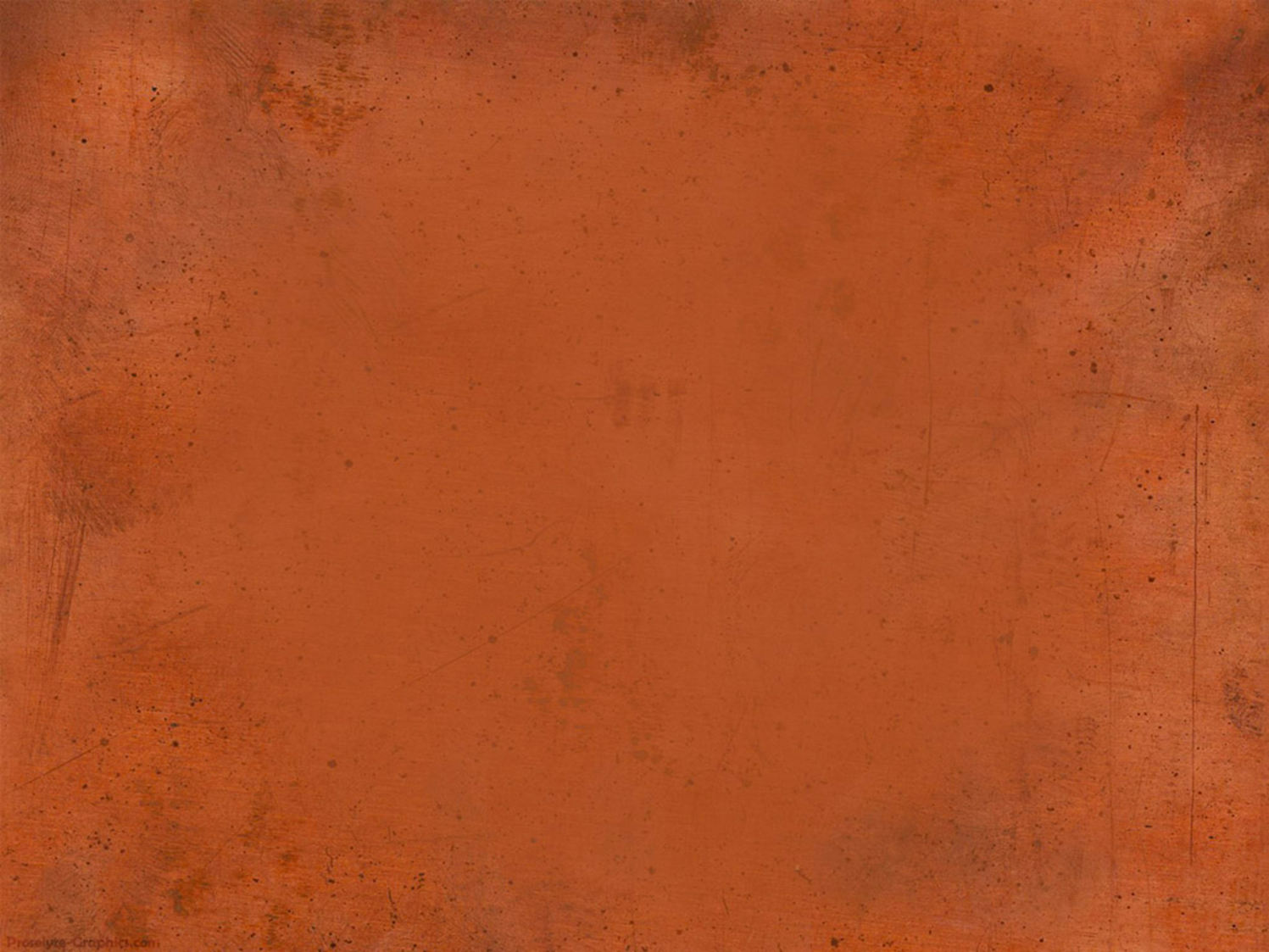 Not Because…
Any Work 
your baptism 
singing 
preaching 
how many baptisms you have 
how well you dress
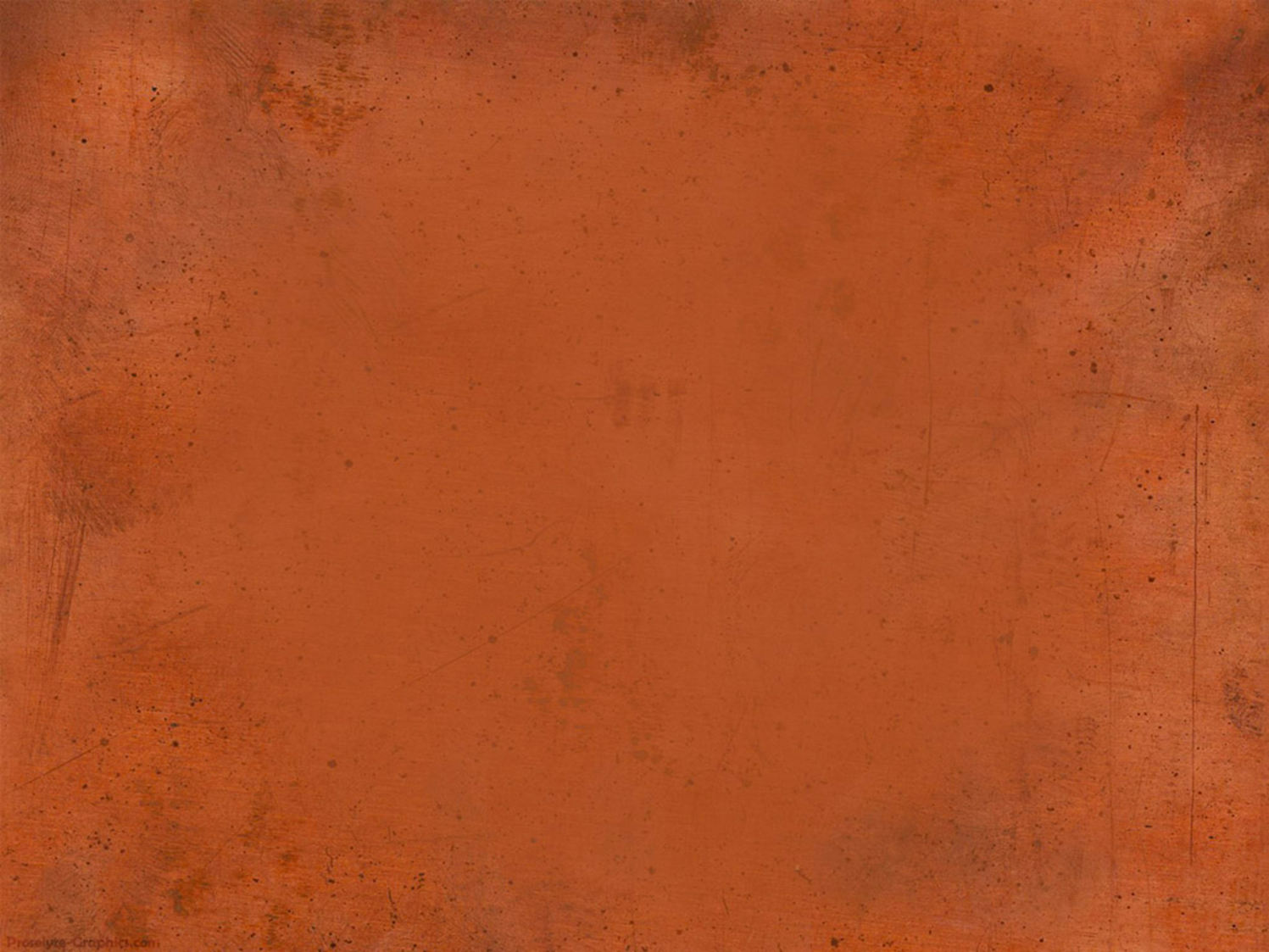 God = Love
Psalm 136:26 steadfast love endures forever (ESV)
Psalm 86:15 abounding in steadfast love (ESV)
1 John 4:8,16 God is love
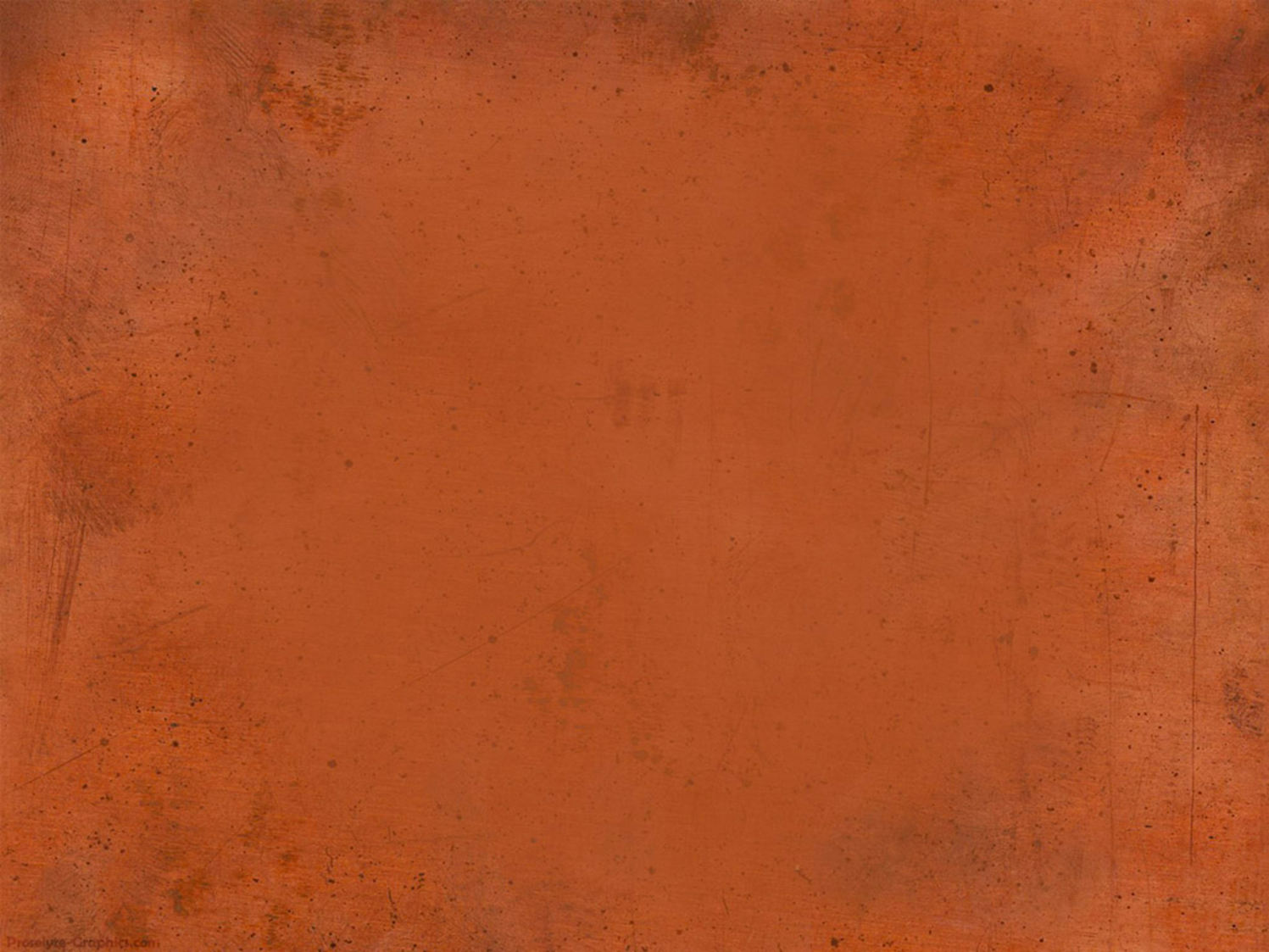 God’s Love
John 3:16 God so loved the world 
Romans 5:8 God demonstrates His own love towards us 
1 John 4:9-10 the love of God was manifested toward us 
John 15:13 no greater love
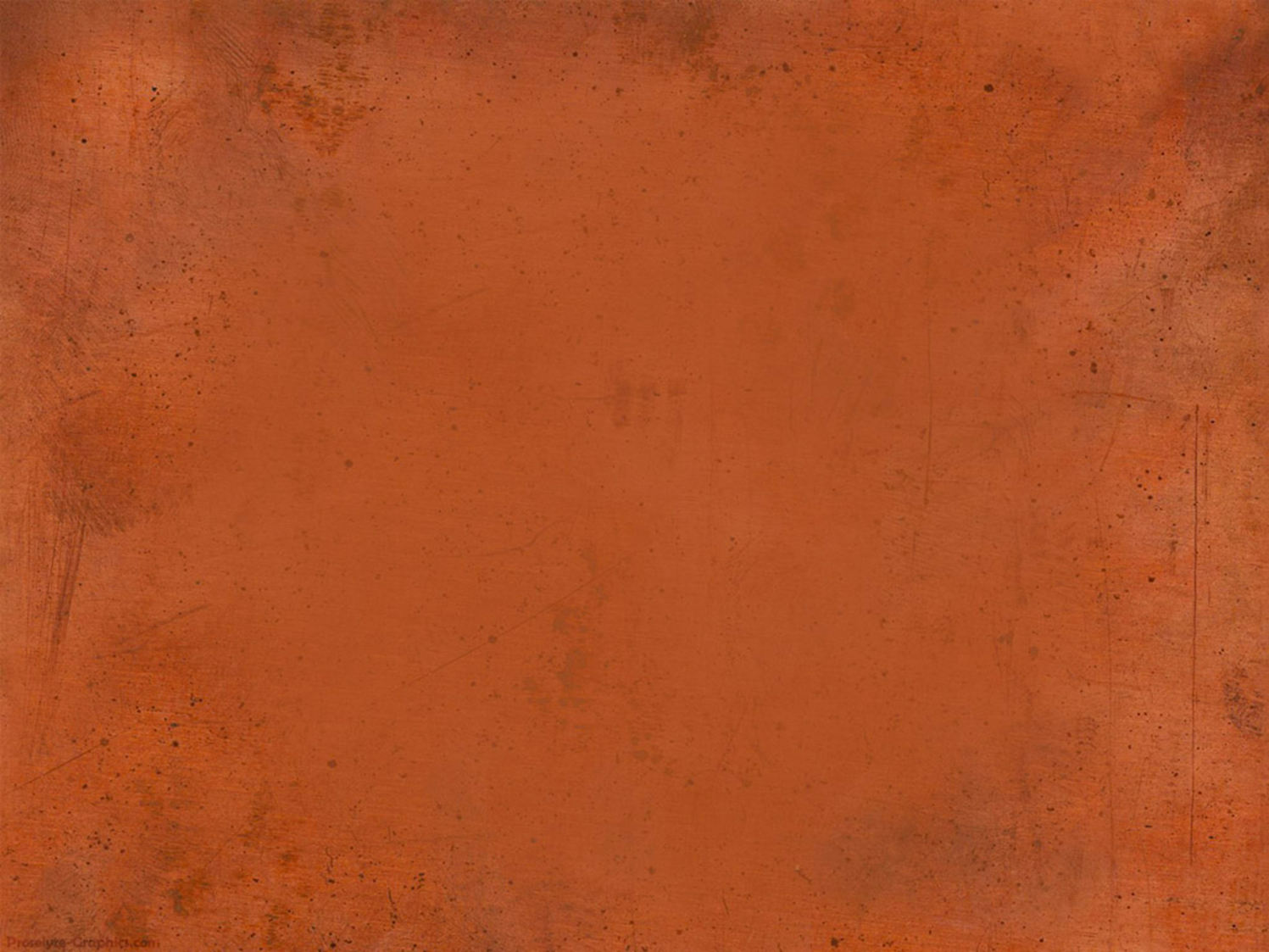 1 John 4:19 We love Him because He first loved us